Performanța Judecătoriei Strășeni
în 2024
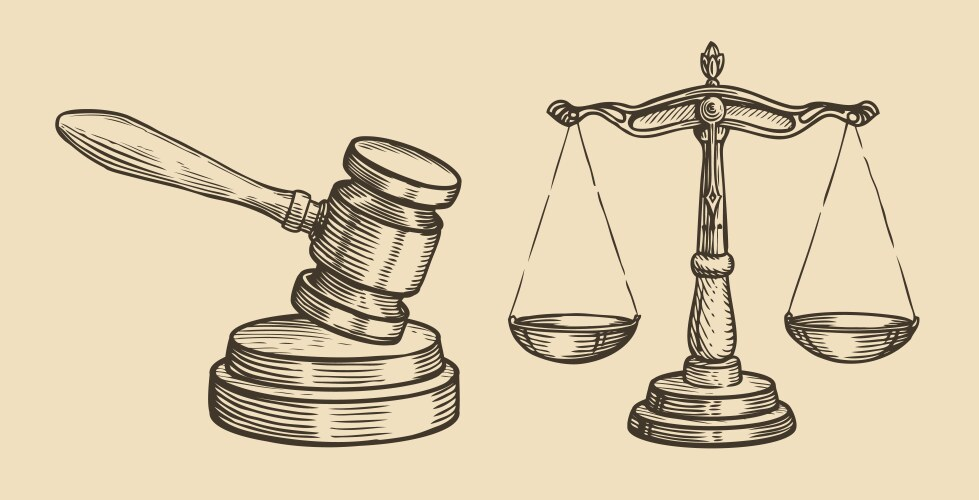 17 ianuarie 2025
Numărul dosarelor noi
Numărul dosarelor noi
Numărul dosarelor noi
Numărul dosarelor încheiate
Numărul dosarelor încheiate
Numărul dosarelor încheiate
Volumul de muncă per judecător (nr. de dosare)
Rata de variație a stocului de cauze pendinte
Rata de variație a stocului de cauze pendinte
Rata de variație a stocului de cauze pendinte
Durata lichidării stocului de cauze pendinte (zile)
Durata lichidării stocului de cauze pendinte (zile)
Durata lichidării stocului de cauze pendinte (zile)
Ponderea dosarelor pe rol între 2 și 3 ani/mai mult de 3 ani
Ponderea dosarelor examinate între 2 și 3 ani/mai mult de 3 ani
Rata ședințelor de judecată amânate (ținta pentru 2024: 21%)
Rata dosarelor soluționate într-o singură ședință de judecată (ținta pentru 2024: 69%)
Numărul ședințelor de judecată per dosar examinat (ținta pentru 2024: 1.9)
Rata apelurilor/recursurilor
Rata hotărârilor judecătorești casate (ținta pentru 2024: 2.2%)
Concluzii (ianuarie-decembrie 2024 în comparație cu ianuarie-decembrie 2023)
Au fost înregistrate cu 1 181 de dosare noi mai puțin – o descreștere de 18.6% (-29.2% de dosare civile, +20.6% de dosare penale, -15% de dosare contravenționale). Această descreștere semnificativă se datorează, în primul rând, numărului de dosare noi la sediul Călărași.

Totodată, au fost încheiate cu 558 de dosare mai puțin – o descreștere de 9.3% (-17.3% de dosare civile, +20% de dosare penale, -6.2% de dosare contravenționale). Desreșterea se datorează exclusiv numărului de dosare soluționate la sediul Călărași.

Volumul de muncă per judecător a crescut în ansamblu, fiind de 932 de dosare. Însă, la sediul Călărași volumul de muncă a descrescut de la 1 404 dosare la 1 008.
Concluzii (ianuarie-decembrie 2024 în comparație cu ianuarie-decembrie 2023)
Rata de variație a stocului de cauze pendinte este foarte bună – 105%. Totuși, vor fi necesare eforturi suplimentare în vederea atingerii țintei anuale stabilite pentru rata de variație a stocului de cauze penale pendinte în 2025 (97%), în special la sediul Călărași, unde acum această rată este de 87%.

Și durata lichidării stocului de cauze pendinte este bună – 134 de zile. Dar, vor fi necesare eforturi adiționale în vederea atingerii țintelor anuale stabilite pentru durata lichidării stocului de cauze civile pendinte – 152 de zile, a celei penale – 88 de zile și a celei contravenționale – 92 de zile.
Concluzii (ianuarie-decembrie 2024 în comparație cu ianuarie-decembrie 2023)
Este îngrijorătoare creșterea ponderii pe rol a dosarelor cu o vechime mai mare de 3 ani (până la 4.59%).

Rata ședințelor de judecată amânate a crescut până la 32%, creșterea fiind atestată pentru fiecare categorie de dosare. În același timp, indicatorii pentru rata dosarelor soluționate într-o singură ședință de judecată și numărul ședințelor de judecată per dosar examinat sunt destul de buni – 66% și respectiv, 1.96 ședințe de judecată.

Aceste date denotă că, cel mai probabil, amânările sunt caracteristice pentru dosarele mai vechi de 3 ani, ceea ce determină și acumularea lor în stoc.
Concluzii (ianuarie-decembrie 2024 în comparație cu ianuarie-decembrie 2023)
Rata apelurilor/recursurilor a crescut până la 13%.

Rata hotărârilor judecătorești casate s-a diminuat până la 1.95%, scăderea fiind caracteristică pentru toate categoriile de dosare.
Ținte pentru 2025
Acțiuni prioritare pentru ianuarie-martie 2025
Identificarea dosarelor cu o vechime mai mare de 3 ani analizarea motivelor ce au dus la examinarea lor îndelungată (în afară de redistribuirea dosarelor) și judecarea acestora în mod prioritar

Analizarea cauzelor ce determină amânarea frecventă a ședințelor de judecată

Examinarea cu prioritate a dosarelor penale
Întrebări?